Педагогический совет:
«Семья и школа:
как достичь 
взаимопонимания 
и сотрудничества»
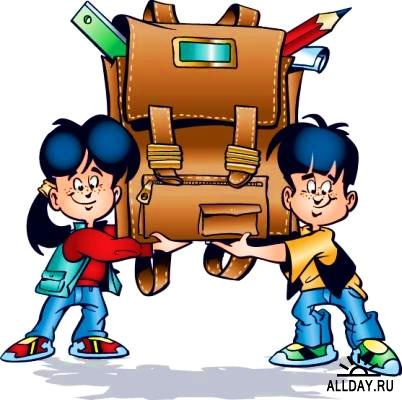 Дети – не только наше будущее, дети – наше настоящее, которое не может ждать.
Н.Ф. Федоров 
(философ XIXвека)
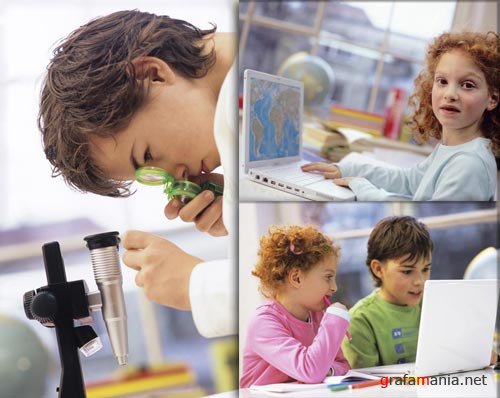 «Национальные проекты - это не разовая мера. Это наша долгосрочная политика. Инвестиции в человека, в его образование, здоровье, в качество жизни стали ключевой идеей развития страны. И сейчас мы вплотную подошли к формированию на базе национальных проектов новой социальной политики - политики развития человеческого потенциала, такой, которая должна открыть широкие и равные возможности для самореализации наших граждан»
Д.А. Медведев
При формировании структуры образования XXI века, имея в перспективе задачу воспитания “человека  и  гражданина”, необходимо делать ставку на воспитательный потенциал  семьи.
Приоритетными направлениями деятельности определены:
а) здоровье, 
б) образование, 
в) социализация, 
г) готовность жить в  семье   и  обществе XXI века.
ребенок
Объект педагогического воздействия
Равноправные субъекты воспитания
ребенок
Критерии взаимодействия
семья
школа
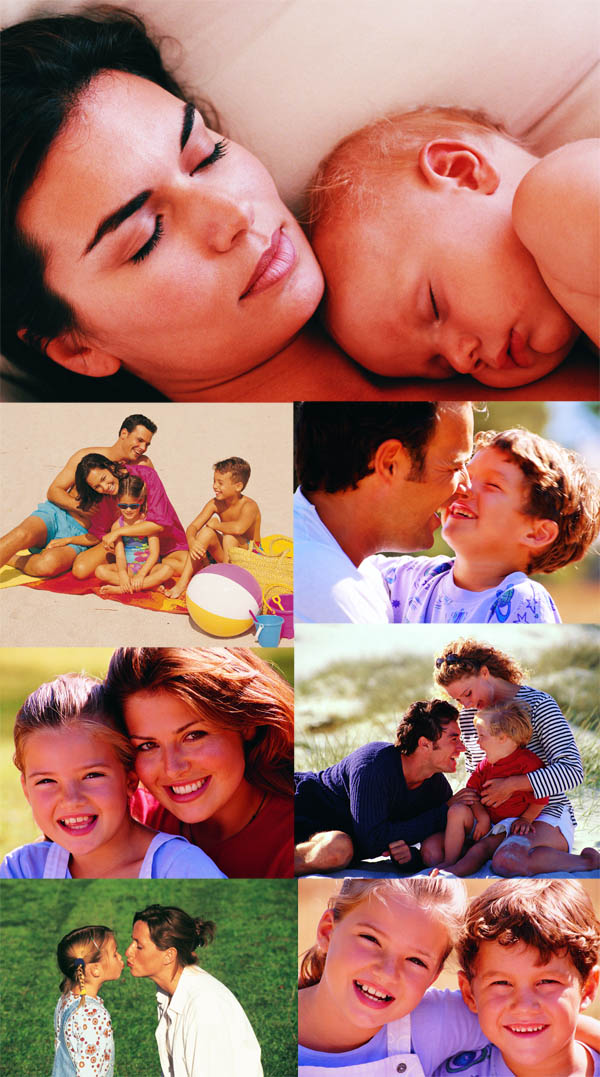 2008-2009
Социальный паспорт семей
2010-2011
Уровень образования родителей
Мониторинг посещения 
Общешкольных родительских собраний
Эффективное развитие образовательного процесса в школе возможно, если осуществить комплексный подход к организации учебно-воспитательного процесса на основе партнерства с родителями и общественностью и сформировать устойчивое положительное отношение к школе у учащихся и их родителей посредством участия в различных формах учебно-воспитательной деятельности.
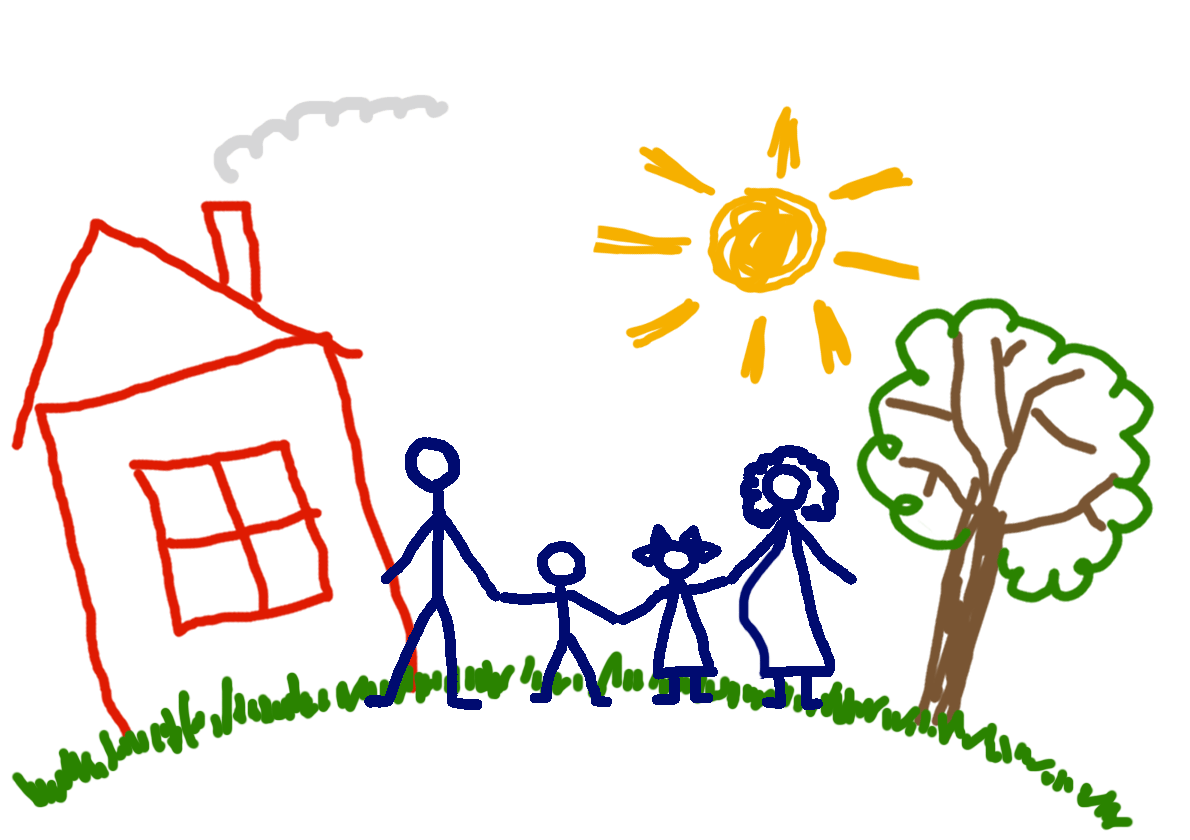 Семья – это та первичная среда, где человек должен учиться творить добро.
В.А. Сухомлинский